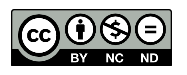 Copyright © 2015 Inter-American Development Bank. This work is licensed under a Creative Commons IGO 3.0 Attribution-Non Commercial-No Derivatives (CC-IGO BY-NC-ND 3.0 IGO) license (http://creativecommons.org/licenses/by-nc-nd/3.0/igo/legalcode) and may be reproduced with attribution to the IDB and for any non-commercial purpose.  No derivative work is allowed. 
 
Any dispute related to the use of the works of the IDB that cannot be settled amicably shall be submitted to arbitration pursuant to the UNCITRAL rules. The use of the IDB’s name for any purpose other than for attribution, and the use of IDB’s logo shall be subject to a separate written license agreement between the IDB and the user and is not authorized as part of this CC-IGO license.
 
Note that link provided above includes additional terms and conditions of the license.
 
The opinions expressed in this publication are those of the authors and do not necessarily reflect the views of the Inter-American Development Bank, its Board of Directors, or the countries they represent.
Program Name(Program Number)
Evaluation Team Members
DATE
[Speaker Notes: Notes to user: this presentation organizes the key components for the design of an impact evaluation. This tool can be used during the process of defining the aspects to be evaluated, the evaluation method, and the logistical and operational aspects of the evaluation. 

Presentation prepared by Sebastian Martinez based on the book “Impact Evaluation in Practice” (Gertler et al, 2011) and the “Development Effectiveness Matrix (DEM)."]
Diagnostic and Intervention
Development problem that is sought to be resolved
Determinants or factors that contribute to the problem
Target population
Intervention proposal 
Desired impacts
3
[Speaker Notes: Summarize the principal development challenges (for example: maternal-child mortality), the determinants of the problem (for example: the low use of health services), the target population of the program (for example: pregnant women in certain districts of the country), the intervention proposed to resolve the original development problem (for example: monetary incentive for pregnant women, conditional on the use of medical services), and the desired impact of the proposed solution (for example: an increase of 10 percentage points in the use of medical services).]
Chain of Results
4
[Speaker Notes: Use the chain of results to present the theory of change of the intervention to be evaluated.]
Evaluation Questions
Define aspects of the program to be evaluated and key results
Structure evaluation questions: what is the impact of PROGRAM/INTERVENTION on OUTCOMES
5
[Speaker Notes: Define the priority aspects of the impact evaluation. The evaluation can focus on one or more questions, including the impact of the whole set of actions performed under the program as well as the impacts of any sub-components or alternatives of the intervention. The intervention can have the objective of influencing various outcome variables. Include only the key result(s) in this slide.]
Methods of Evaluation
Experimental: random assignment
Quasi-experimental: (Instrumental Variable, Regression Discontinuity, Difference in Differences, Matching)
6
[Speaker Notes: Describe the methodological strategy (for example, random assignment of the intervention, regression discontinuity design based on the eligibility rules of the program, etc.) that permits establishment of a causal relationship between the program or intervention and the results of interest. Include the level of assignment of the intervention (individual, household, school, community, etc.).]
Data, Sample, and Power
Data sources: primary or secondary
Sample size and composition
Statistical power
7
[Speaker Notes: Describe the information source the be used in the impact analysis, including primary data sources such as surveys collected by the program and secondary sources such as existing surveys, administrative data, and others. For each source of information, define the size and composition of the sample and verity that the minimum detectable effect is satisfactory relative to the impact size that the intervention seeks. Use the power spreadsheet.]
Costs and Funding Sources
Cost of the evaluation: Survey and Technical Assistance
Funding sources
8
[Speaker Notes: Use the impact evaluation budget spreadsheet to estimate the costs of the evaluation; identify the funding sources and amounts for the evaluation and possible sources of additional funding sources if necessary.]
Schedule of Activities
9
[Speaker Notes: Use the impact evaluation “Gantt chart” to program the schedule of principal activities]